청년일자리도약장려금 기업신청 방법
2024.01
1
청년 일자리 창출 지원 사업 홈페이지
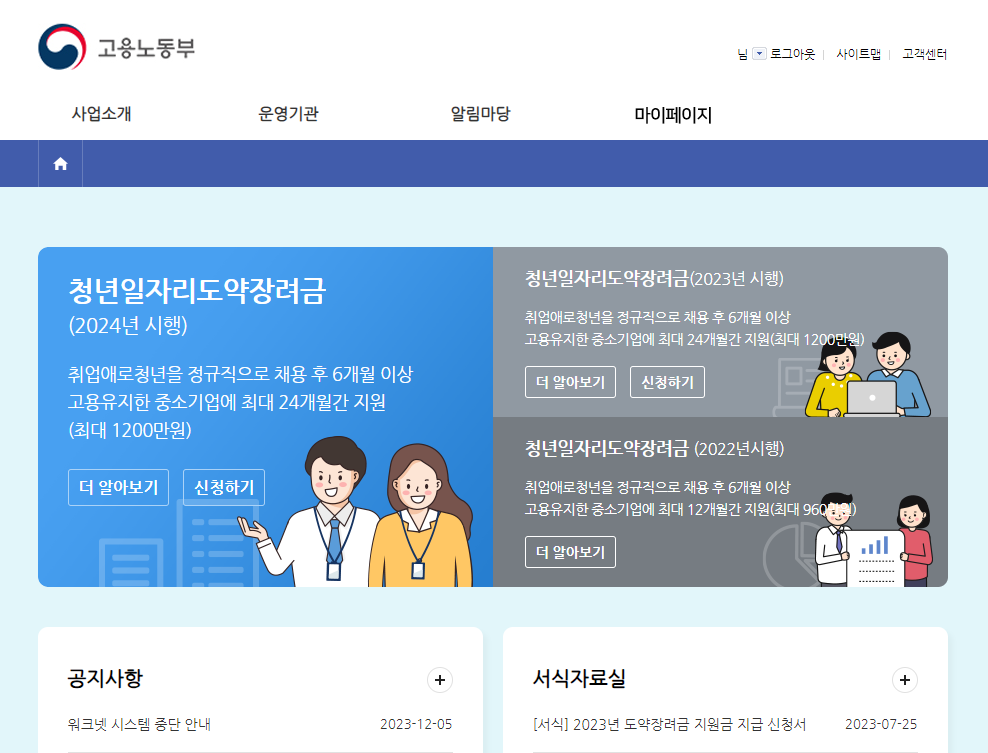 2
1
www.work.go.kr/youthjob
1
청년 일자리 창출 지원 사업 홈페이지 – 참여신청서 목록
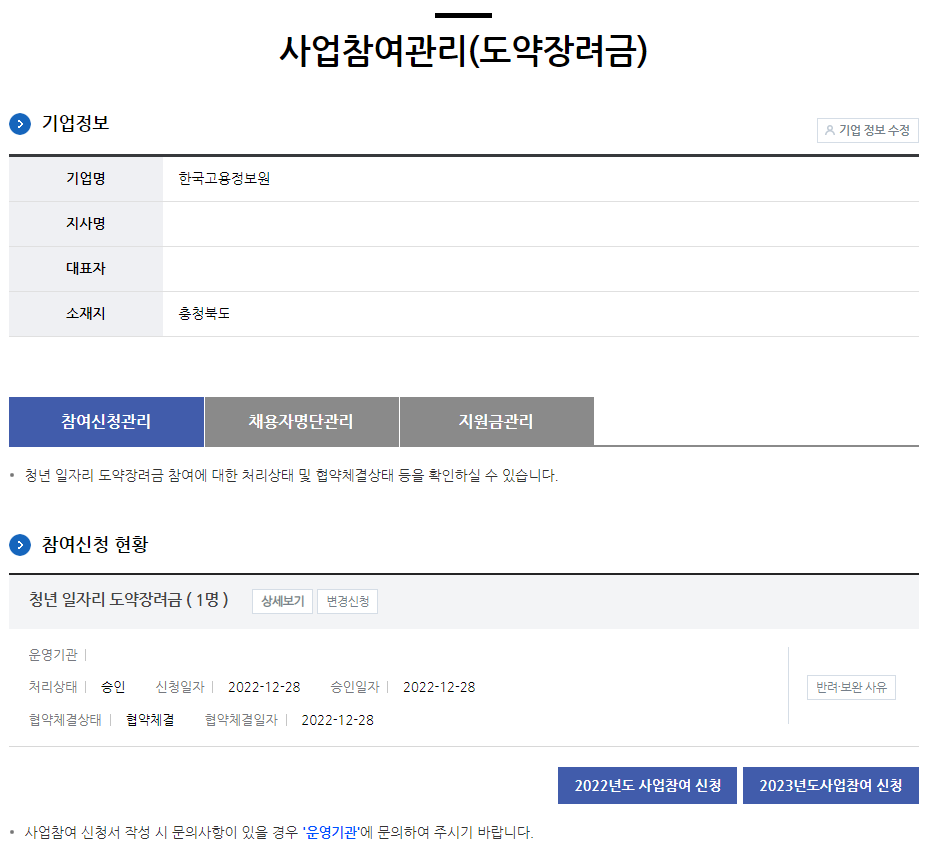 1
2
3
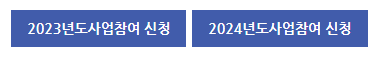 1
청년 일자리 창출 지원 사업 홈페이지 – 참여신청서 작성(1)
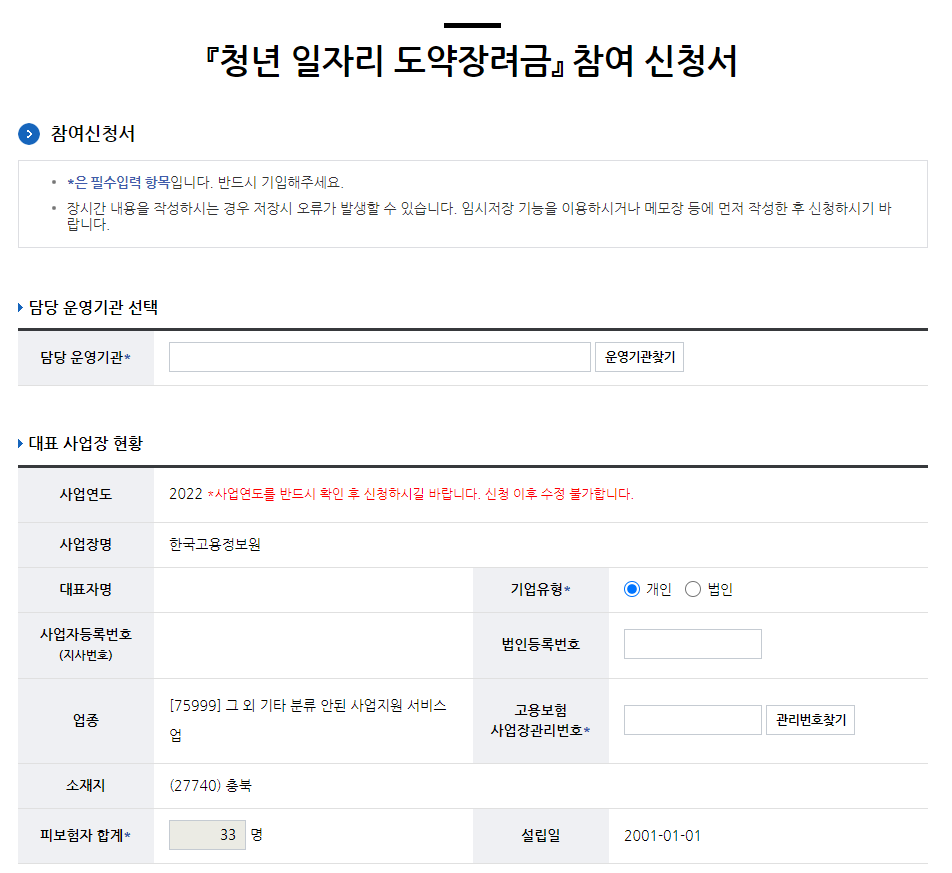 1
3
2
1
청년 일자리 창출 지원 사업 홈페이지 – 참여신청서 작성(2)
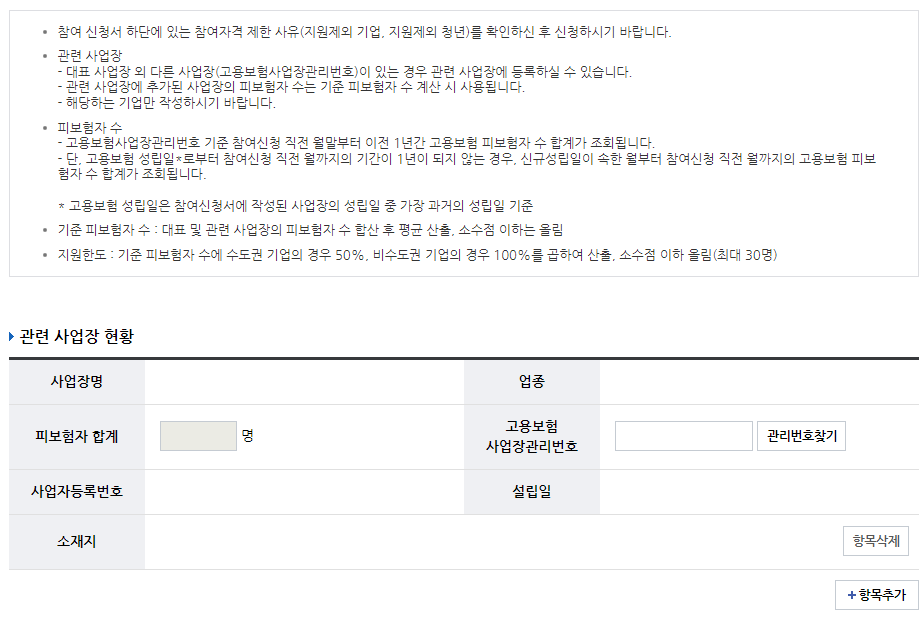 1
청년 일자리 창출 지원 사업 홈페이지 – 참여신청서 작성(3)
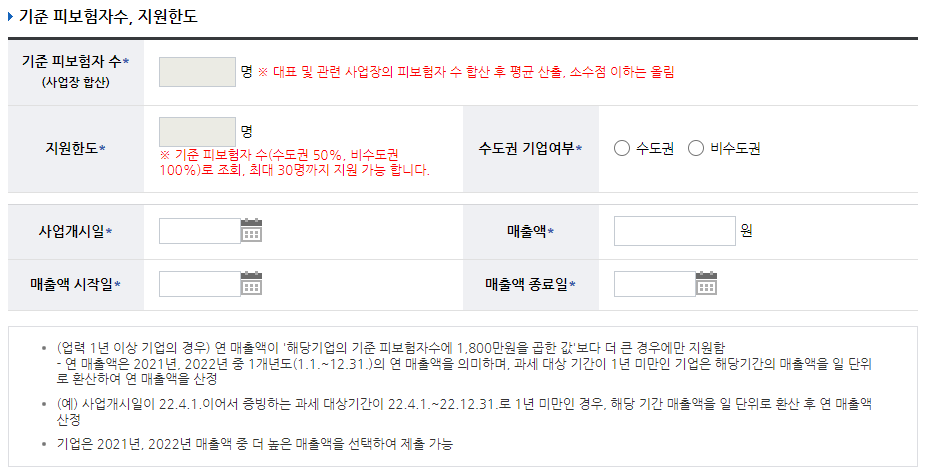 1
2
1
청년 일자리 창출 지원 사업 홈페이지 – 참여신청서 작성(4)
1
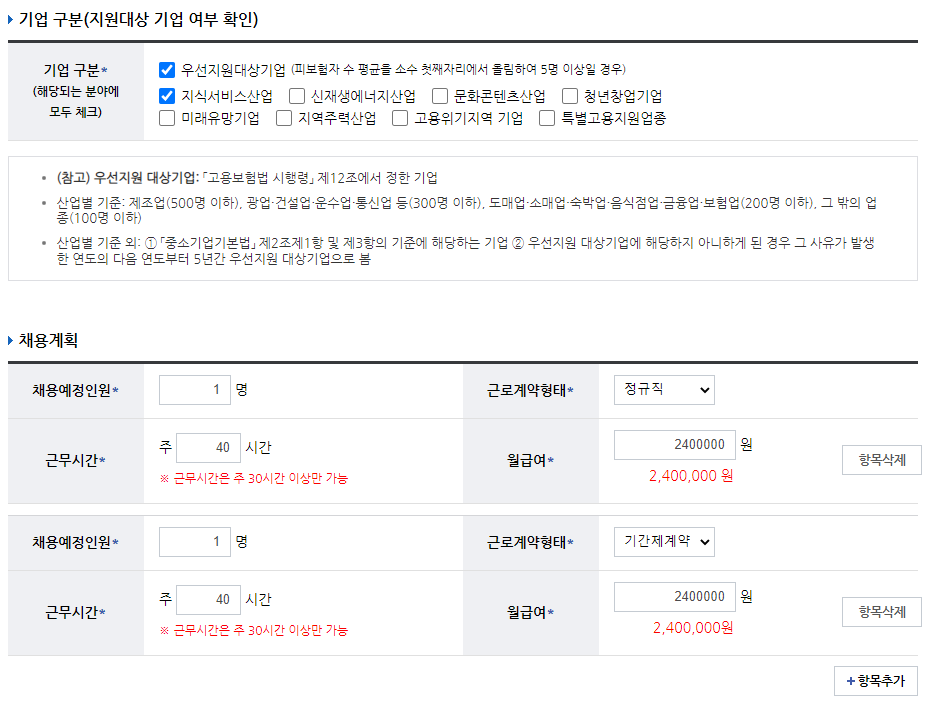 2
3
1
청년 일자리 창출 지원 사업 홈페이지 – 참여신청서 작성(5)
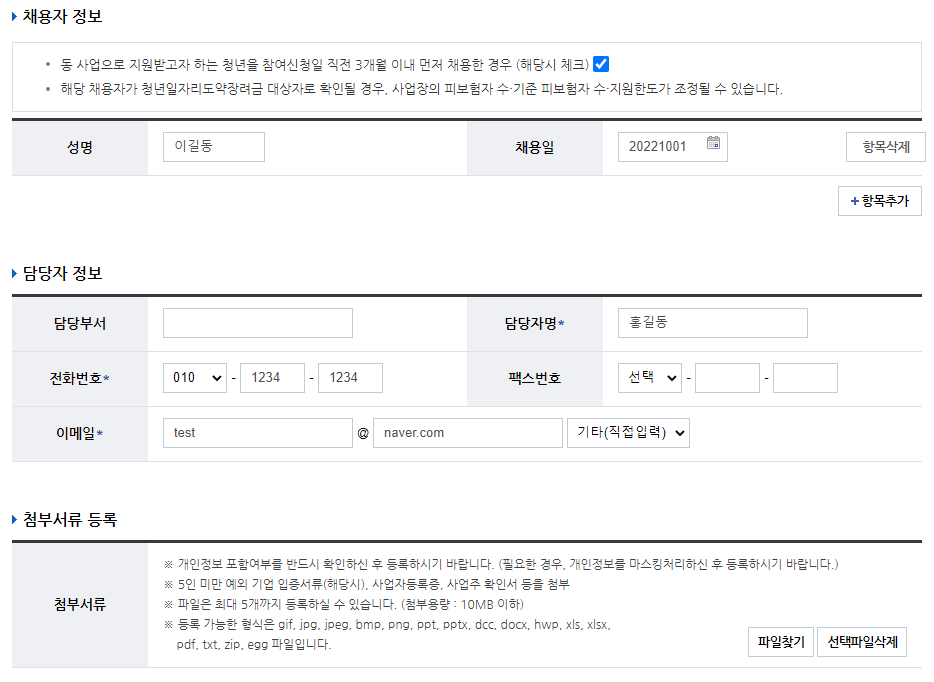 1
2
1
청년 일자리 창출 지원 사업 홈페이지 – 참여신청서 작성(6)
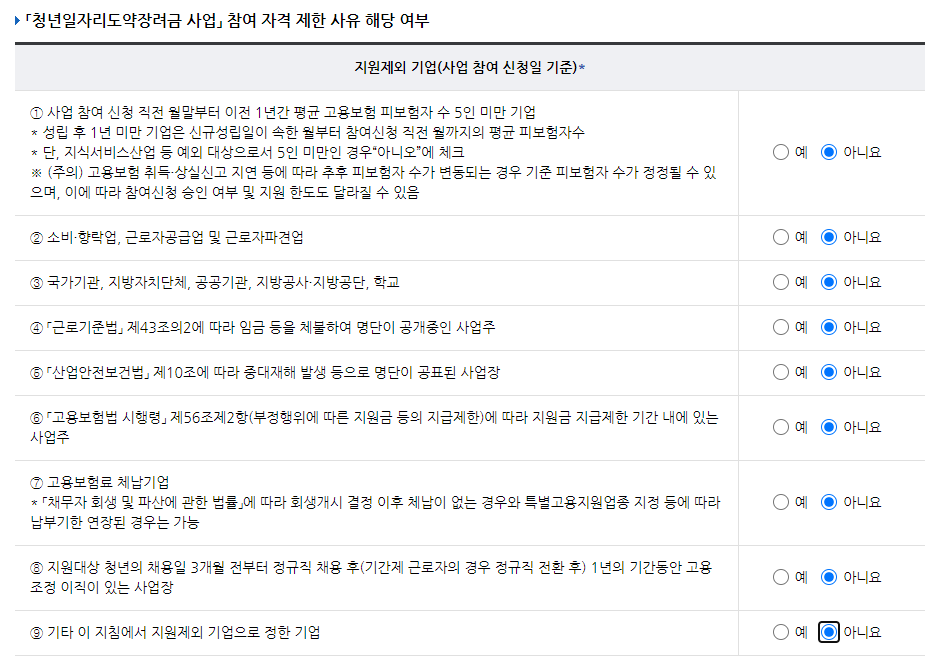 1
청년 일자리 창출 지원 사업 홈페이지 – 참여신청서 작성(7)
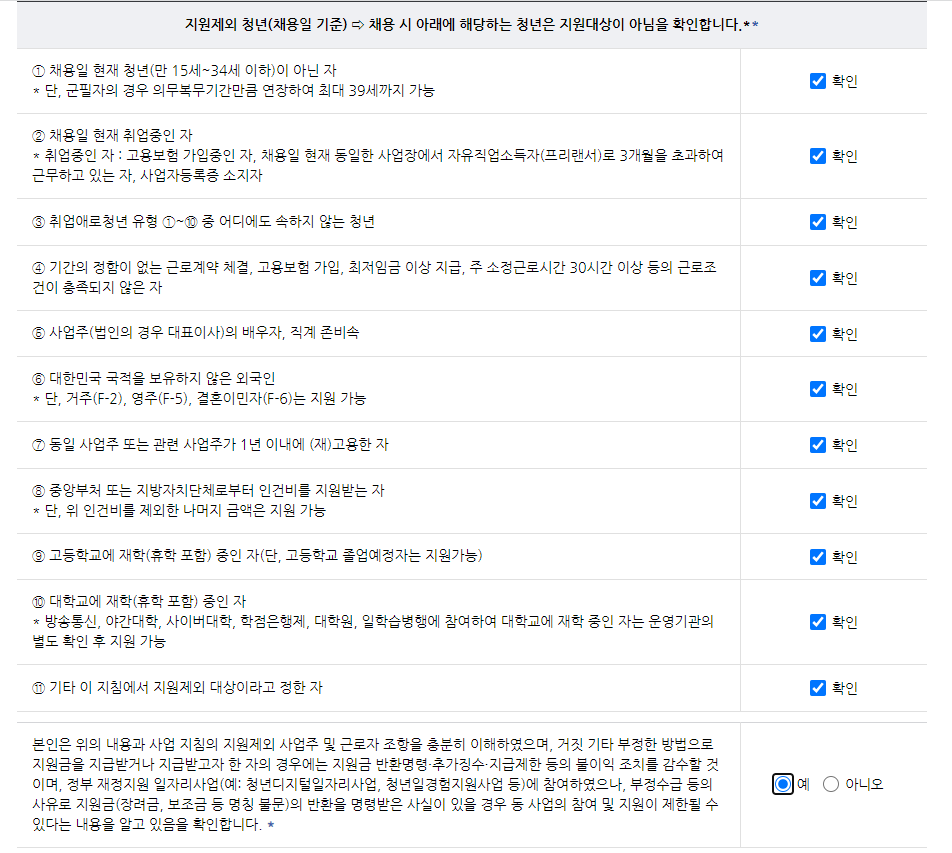 1
청년 일자리 창출 지원 사업 홈페이지 – 참여신청서 작성(8)
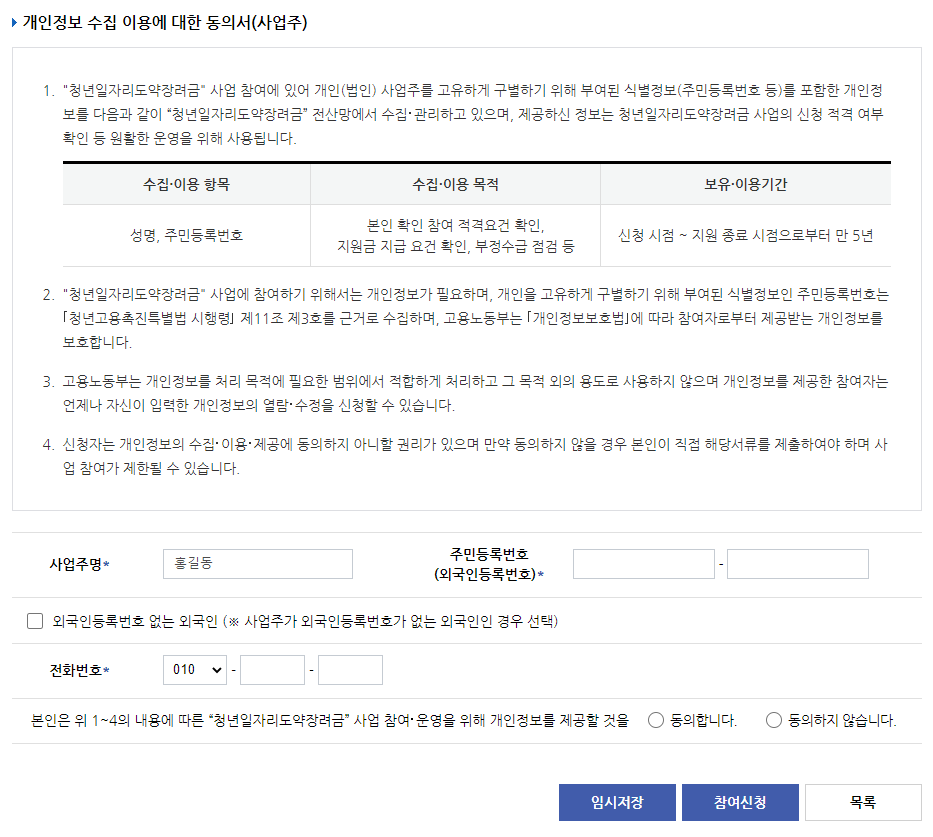 1
2
3
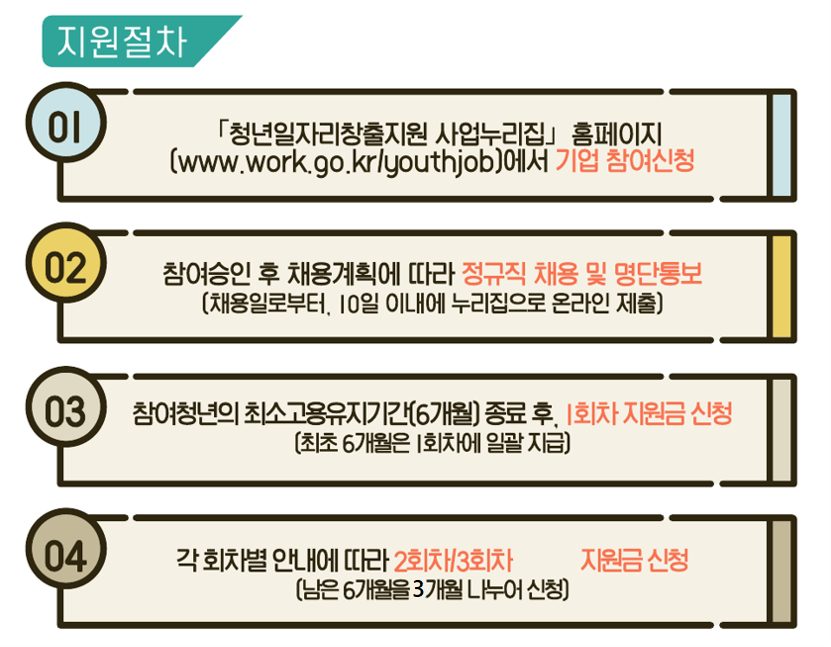 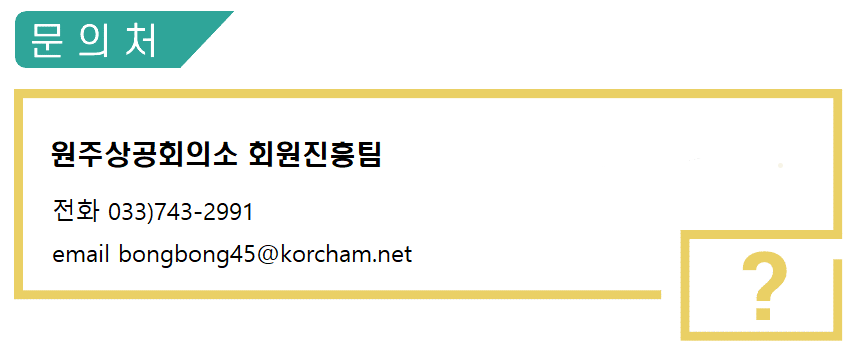